Place company logo here
Place 1, 2 or 4 pics/graphs of your company/offerings in the grey area
EXAMPLE
Delphi Luxembourg
L-4940 Bascharage
Contact: Heike Thielmann
Heike.Thielmann@Delphi.com
Powertrain…
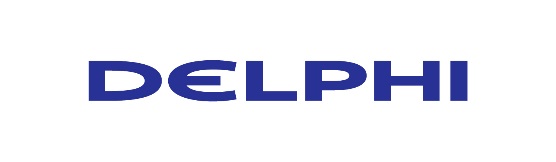 Place 1, 2 or 4 pics/graphs of your company/offerings in the grey area